Math 20-1  Chapter 5 Radical Expressions and Equations
Teacher Notes
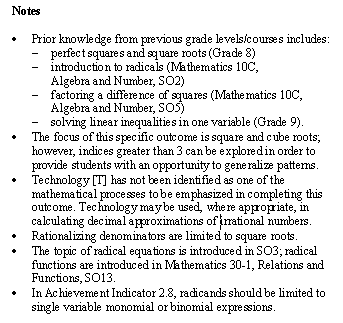 5.1 Working With Radicals
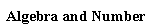 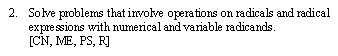 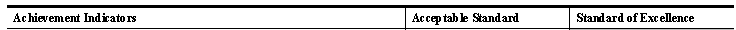 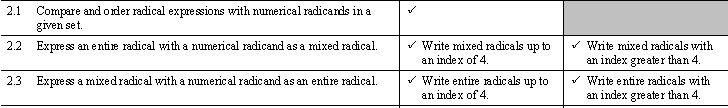 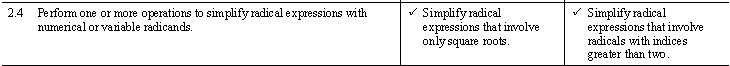 5.1  Working With Radicals
Radical expressions allow mathematicians to work more accurately with numbers.
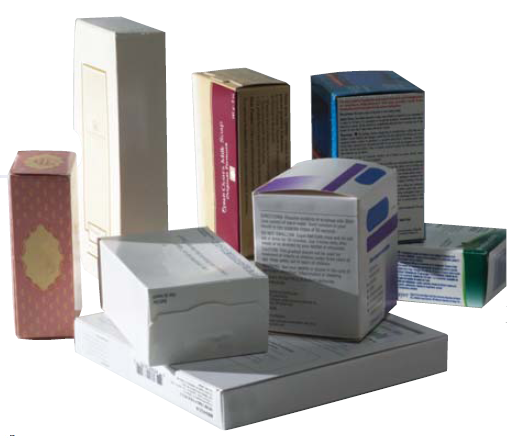 Radical Expression
- an expression involving the radical symbol.
The word "radical" means root.  Square roots , cube roots, any root expressed with the     symbol
Radical
Symbol
Index
Radicand
Like Radicals
UnLike Radicals
5.1.1
Perfect Squares
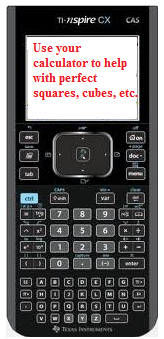 36
25
16
9
4
6
5
4
3
2
2
3
5
6
4
169,
1,
4,
9,
16,
25,
36,
49,
64,
81,
100,
121,
144,
Perfect cubes
1,
8,
27,
64,
125,
Working With Radicals
The product property of radicals tells us that the square root of a product equals the product of the square roots of the factors.
Convert From an Entire Radical to a Mixed Radical
Determine the largest perfect square number (or perfect cube, check the index) that will divide evenly into the entire radical

 Use the product property and rewrite the entire radical as a 
  product of this perfect square number and another factor

 Convert the perfect square number into its equivalent integer  
  and multiple by the square root of the other factor.
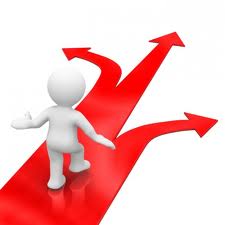 5.1.2
Convert each entire radical to a mixed radical in simplest form.
Your Turn
Convert each entire radical as a mixed radical in simplest form
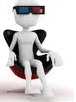 http://projects.cbe.ab.ca/Aberhart/jkotow/interactives/simplifying_radicals.html
5.1.3
Principal Square Root
When the radicand is a variable, must we consider the concept of a principal root.
Simplify:         then we must ensure  that the answer is positive. We do this by using absolute value symbols.
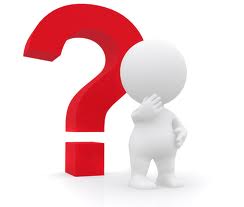 For even indices the concept of principal root must be considered.
 (- 4)2 or ( 4)2 both equal 16.
However               not – 4
By definition    defines only the principal square root 
If we want the negative root, use 
 If both roots are required write
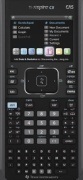 For odd indices:
Equivalent or Not
5.1.4
Trigonometry: Determine the exact value of the trig ratios given
Must be in Quad III
x
q
-5
7
Convert each entire radical to a mixed radical in simplest form.
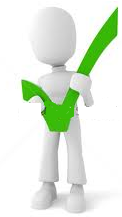 Your Turn
Convert each entire radical as a mixed radical in simplest form
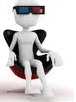 5.1.5
Convert Mixed Radicals to Entire Radicals
Express each mixed radical in entire radical form.
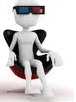 Your Turn
Convert each mixed radical in entire radical form
5.1.6
5.1B Adding and 
Subtracting Radicals
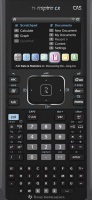 Investigation using TI-Nspire CAS
Use the examples to create a conjecture for adding or subtracting radicals .
Like Terms
The second term has no radical.
NOT like terms
The second term has a radical, but it doesn’t 
match the first radicand.
NOT like terms
The radicands match, but the index is different.
NOT like terms
The radicands match and the indices match.
LIKE terms
Only LIKE Terms can be added or subtracted.
Multiplication and Division have different conditions from adding or subtracting.
Add and Subtract Radicals
Only radical expressions with the same index AND the same radicand may be combined
Simplify radicals and combine like terms
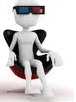 Your Turn
5.1.7
Apply Addition of Radical Expressions
Determine the exact measure of the perimeter of the rectangle.
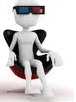 Your Turn
Determine the exact measure of the perimeter of a rectangle having sides lengths of
5.1.8
What strategy would you use to order the radical expression from least to greatest?
Assignment
Suggested Questions:
Page 278:
1, 3, 5a, 6b, 8a,c, 9a,b, 10a, 
12,14, 19, 20, 23
5.1.9